UNIT 1: LEISURE TIME
LESSON 7: LOOKING BACK
VOCABULARY
LEISURE TIME:
Go to the movies, listen to music, watch TV, go out with friend s, spend time with family, play video games, read a book, go to the park, ride horse, do exercise, play a sport, etc.
EXPRESSIONS ABOUT LIKES :
love, adore, fancy, prefer, mad about, crazy about, fond of, really like, quite like, huge fan of, etc.
EXPRESSIONS ABOUT DISLIKES:
hate, don’t like, not my cup of tea, not into, can’t stand, can’t bear, detest, loathe, etc.
pronunciation
group, June, school, move, who, too, use, through, few, student, do, value, etc.
cook, would, could, woman, put, good, full, look, should, took, hoods, sugar, bush, wolf, etc.
Grammar
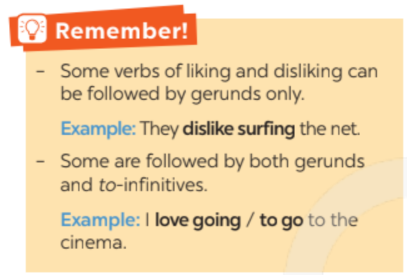 grammar
verbs of liking/disliking + gerunds: Những động từ chỉ đi với danh động từ. 
(Verb of liking/ dislike + V- ing)
grammar
2. verbs of liking/disliking + to – infinitives: Những động từ đi với cả danh động từ và động từ nguyên thể có “to” mà không thay đổi về nghĩa.
COMPLETE THE SENTENCES WITH APPROPRIATE LEISURE ACTIVITIES
Mai loves  ______________ online for about 30 minutes a day. She thinks puzzles are good for the brain. 
 My favourite leisure activity is  ______________ I can make many things myself, such as paper flowers and bracelets. 
__________________is a popular way for teens to spend their free time. Many of them send messages to each other every day. 
My brother is fond of _____________with his friends. On Sundays, he usually plays football, goes swimming, or plays badminton with them.
Tom spends one hour on the Internet almost every day. He is keen on  __________________
doing puzzles
doing DIY
Messaging friends
playing sports
surfing the net
Write complete sentences from the given cues.
1. I / not / fond / make models / because / I / not patient.
2. my friends / keen / do judo / and / they / go / judo club / every Sunday.
3. - why / you / not into / cook? - because / often / burn / myself.
4. they / interested / play / badminton / after / school?
5. my cousin / crazy / about / surf / net / and / play / computer / games.
Write complete sentences from the given cues.
Fond of + V : thích làm điều gì đó thường xuyên
3. I / not / fond / make models / because / I / not patient.
 I’m not fond of make models because I’m not patient.
5. my friends / keen / do judo / and / they / go / judo club / every Sunday.
 My friends are keen on doing judo and they go to judo club every Sunday.
4. - why / you / not into / cook? - because / often / burn / myself.
 - Why are you not into cooking? - Because I often burn myself.
2. they / interested / play / badminton / after / school?
 Are they interested in playing badminton after school?
1. my cousin / crazy / about / surf / net / and / play / computer / games.
 My cousin is crazy about surfing the net and playing computer games.
Keen on + Ving: thích say mê
Not into: không thích
Interested in: thích thú làm điều gì
Crazy about + Ving : phát điên vì điều gì (rất thích)
Fill in each blank with the correct form(s) of the verb in brackets.
Does Tom enjoy (cycle)_____________ in the park with his friends? 
Some teenagers don't like (read) __________________ comic books. 
Mai detests (play) ___________________sport because it's tiring. 
Trang and Ann love (chat) _______________ with each other in their free time. 
What do Nam and Mark prefer (do) ___________________at the weekend?
clycing
enjoy + ving: thích làm gì
reading/ to read
like + ving/ to v: thích làm gì
playing
detest  + ving: ghét làm gì
chatting/ to chat
love + ving/ to v: thích làm gì
doing/ to do
prefer + ving/to v: thích làm gì
Complete the passage. Use the correct form(s) of the verbs in brackets and the pictures. Add more words if necessary.
Ann is my best friend. She usually has free time at the weekend. She enjoy 
                                  (1.ride) riding a horse at the riding club.  Sometimes, she likes (2. read)                                     _________________ or                                  (3.message) ________________. She also loves             (4. make) _______________ and                               (5. knit)                                 _______________. However, there is one thing she doesn't like doing in her free time. She dislikes                                 (6. play) _______________________.
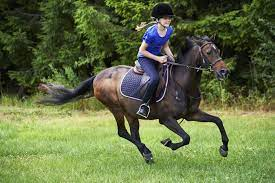 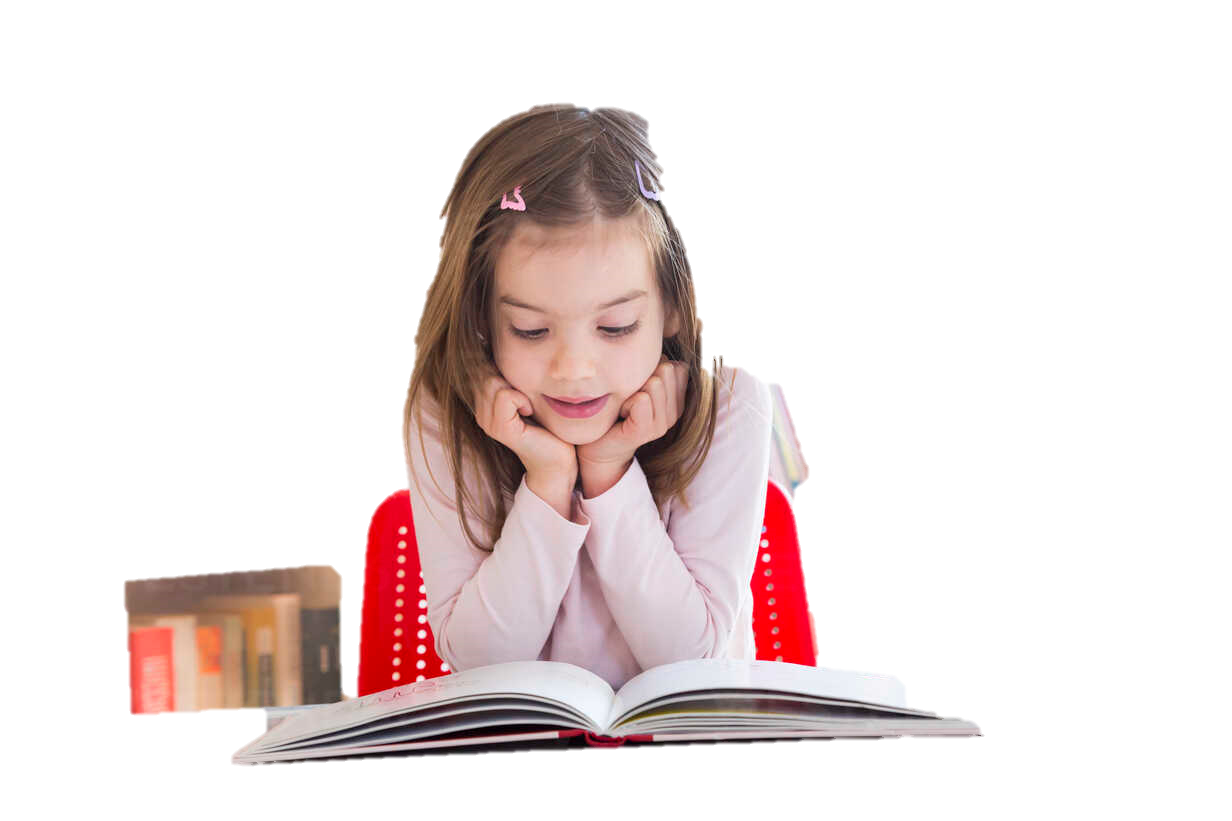 reading 
/ to read books
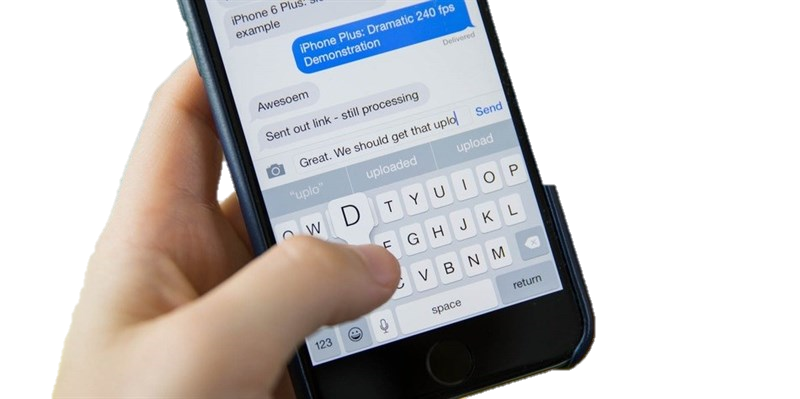 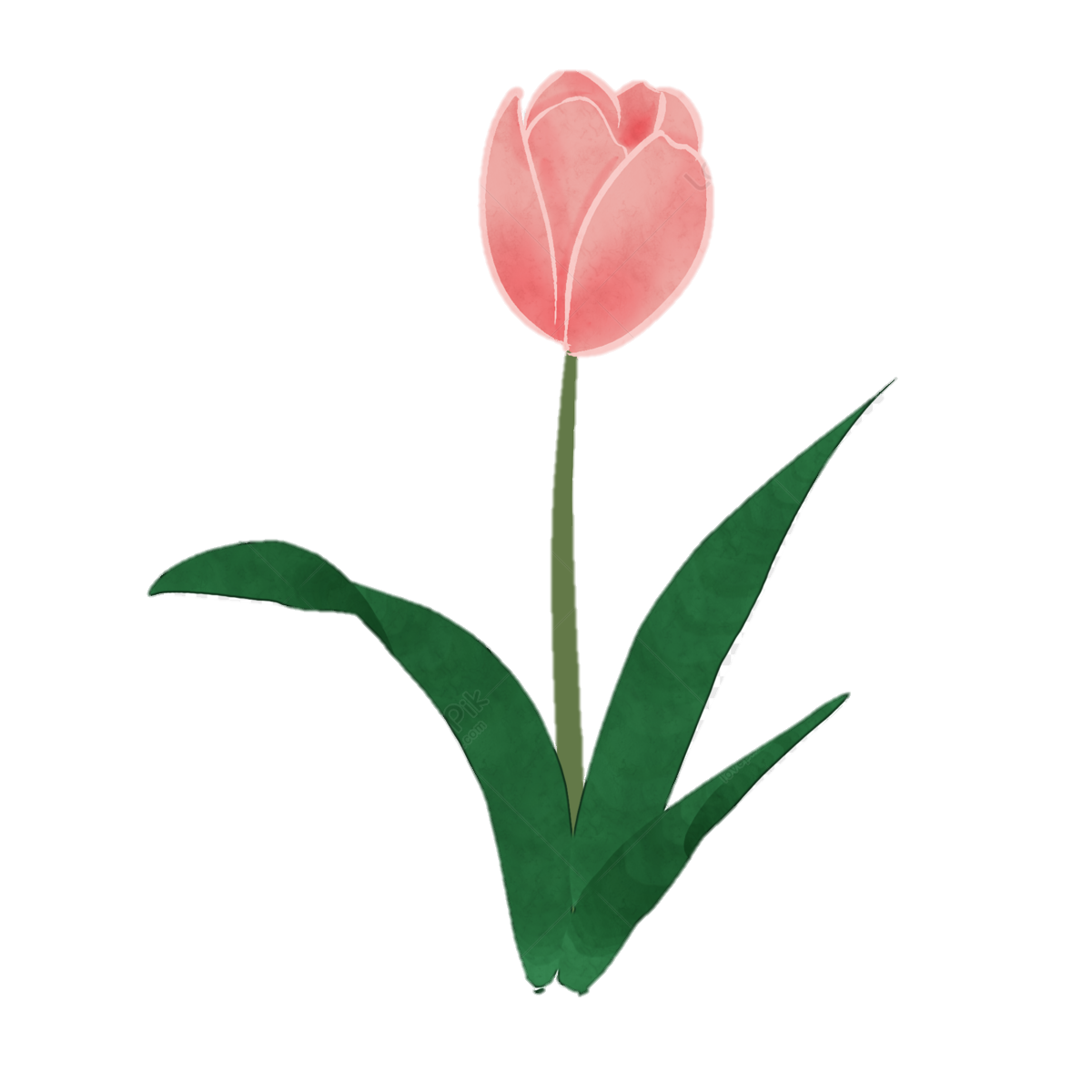 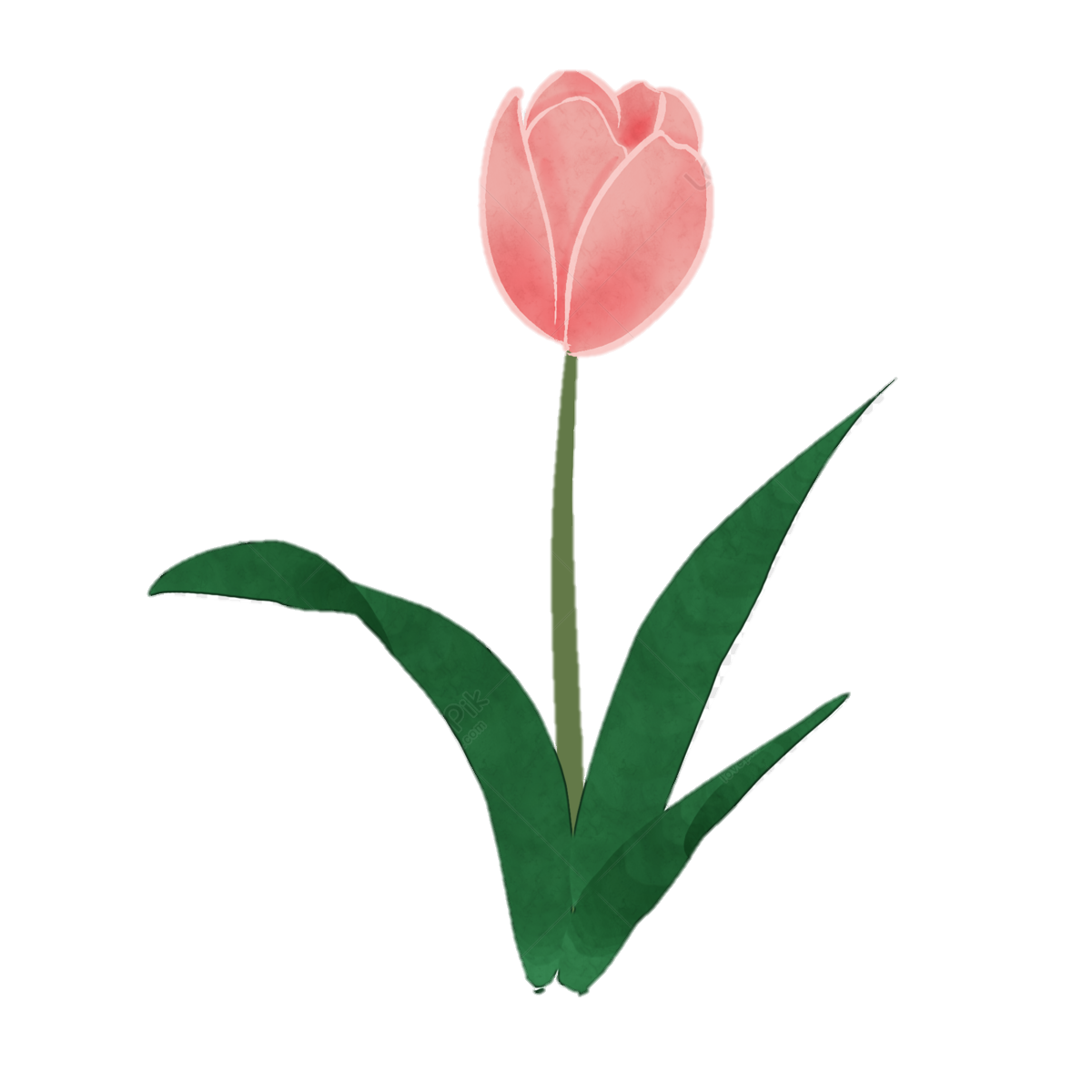 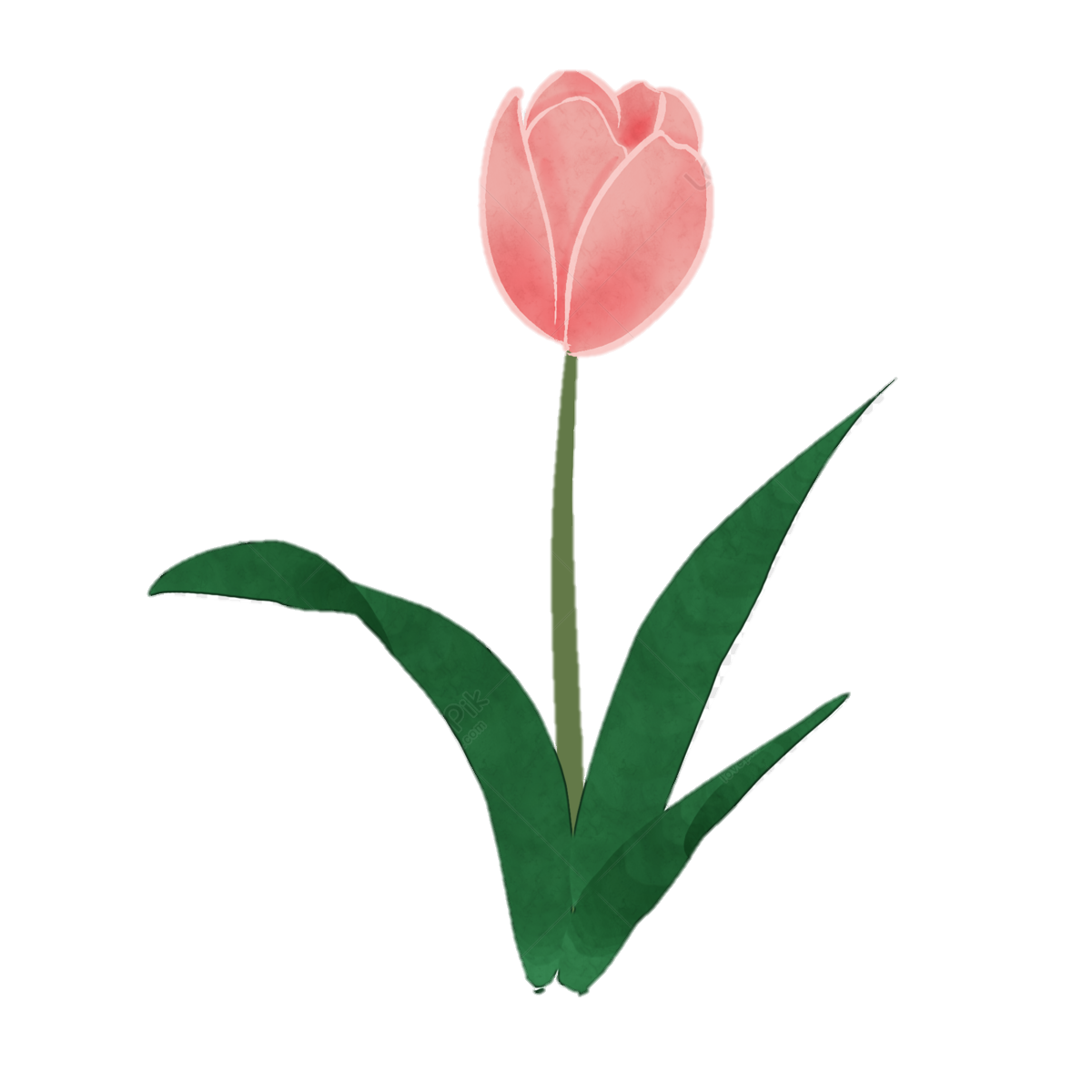 making 
/to make flowers
messaging (friends)
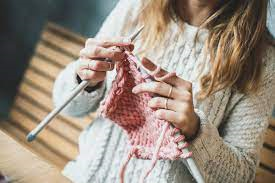 knitting / to knit
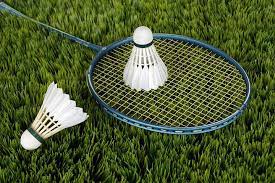 playing badminton
Thank you!
Do you have any questions?